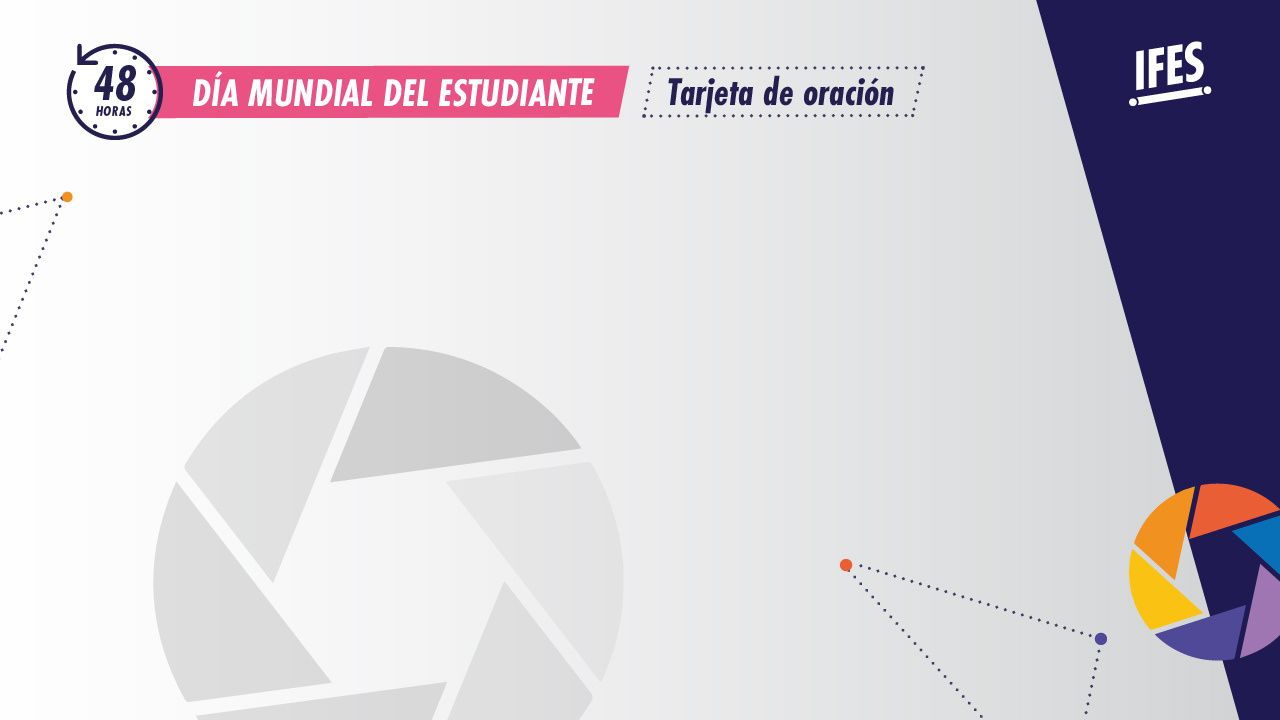 Nesrine
Por favor, ora para que Dios traiga paz y estabilidad en la región MENA, tanto en lo político como en lo económico. Ora por los estudiantes que desean seguir a Jesús incluso en los tiempos difíciles que vivimos. Ora para que consideren seriamente su crecimiento espiritual y deseen compartir el Evangelio y ser luz en la oscuridad de sus universidades
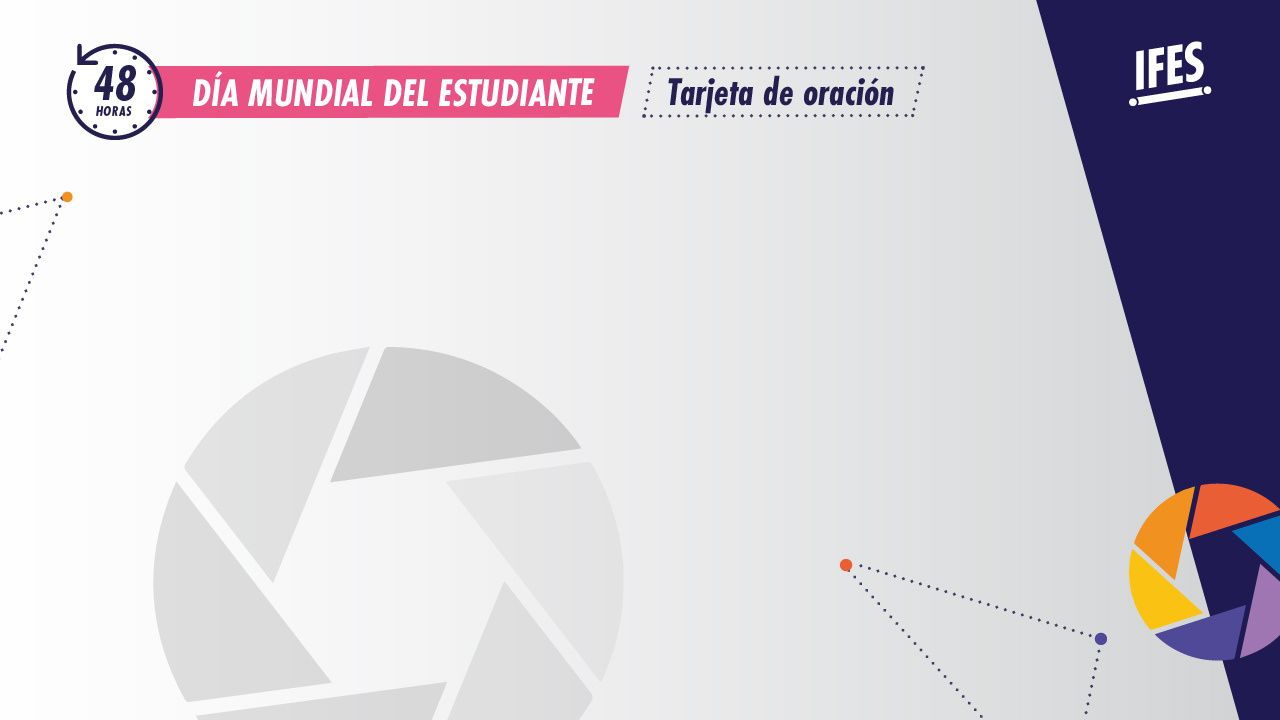 Anónimo
Nuestros estudiantes, graduados y líderes necesitan sabiduría en estos tiempos difíciles. Ora por las próximas actividades, grupos de estudio bíblico, conferencias y programas de formación en la región.
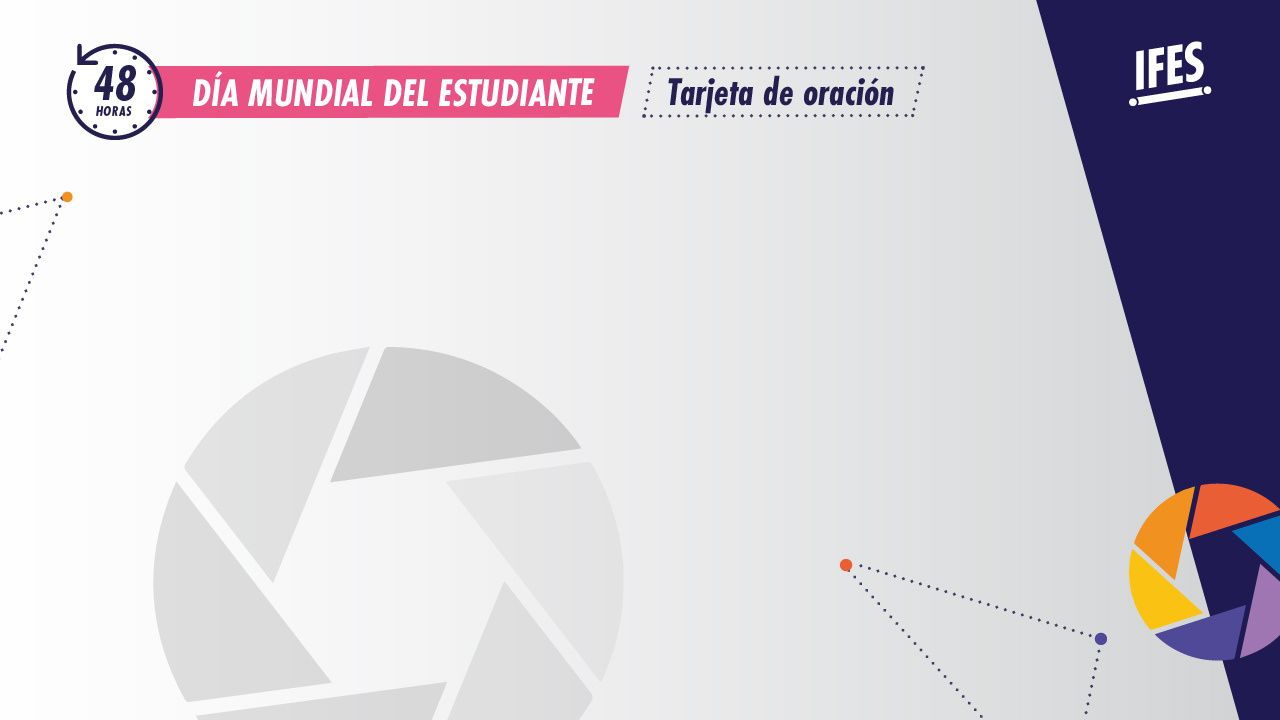 Anónimo • Egipto
La mayoría de los estudiantes son musulmanes. Quiero que el Señor abra sus ojos y corazones, para que puedan ver su amor y los pueda traer a su sabiduría. ¡Ora para que me use con ellos!
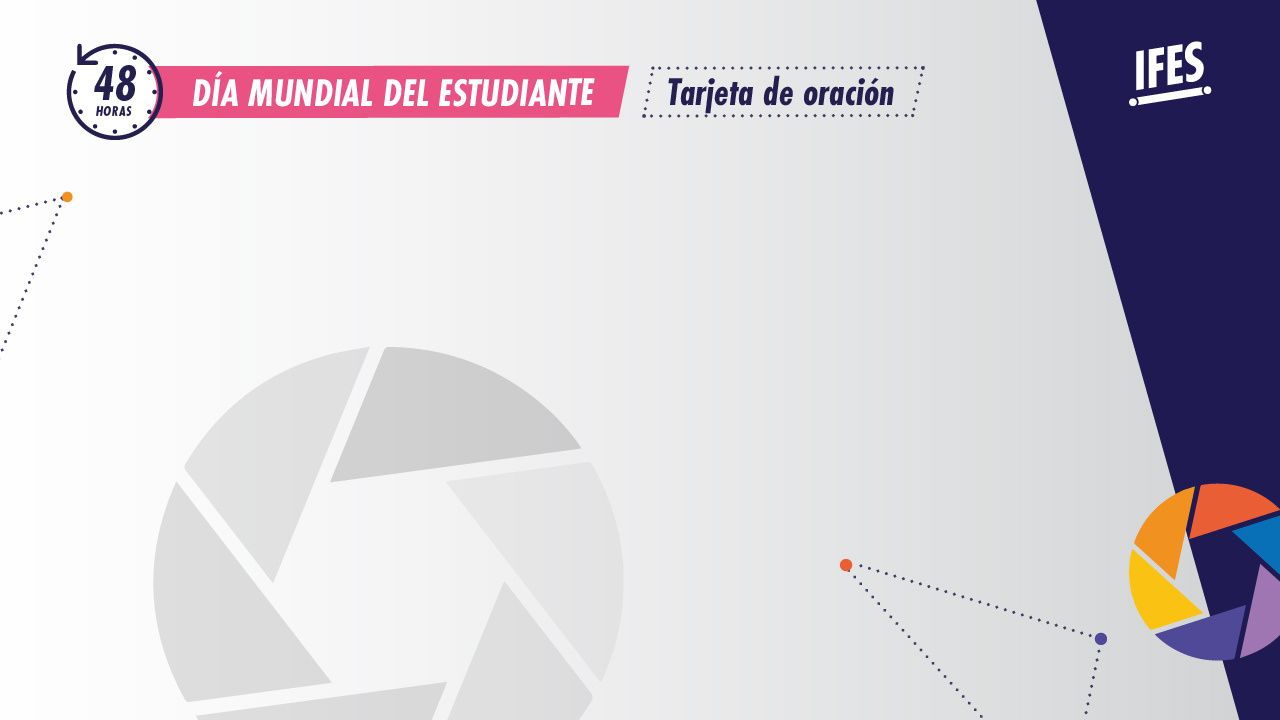 Anónimo
Ora para que los nuevos estudiantes alcancen la salvación leyendo la Biblia y escuchando el evangelio de Cristo. Ora para que haya más líderes estudiantiles, más acceso a los campus y menos persecución.  

Damos gracias a Dios por los estudiantes musulmanes que se interesan por conocer lo que creen los cristianos, y por el hecho de que muchas naciones vengan a estudiar a los EAU, lo que significa que personas de países del Golfo a los que es difícil alcanzar están escuchando el evangelio. Ora para que alcancen la salvación.